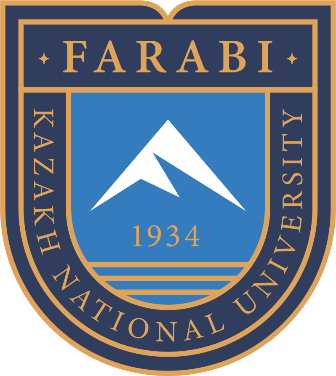 КАЗАХСКИЙ НАЦИОНАЛЬНЫЙ УНИВЕРСИТЕТ ИМЕНИ АЛЬ-ФАРАБИ 
ЮРИДИЧЕСКИЙ ФАКУЛЬТЕТ 
КАФЕДРА ТАМОЖЕННОГО, ФИНАНСОВОГО И ЭКОЛОГИЧЕСКОГО  ПРАВА
Дисциплина Земельное право 
Лекция №15
  ЗЕМЛИ ЗАПАСА
Лектор: доктор PhD, старший преподаватель   
                            Ережепкызы Роза
МОДУЛЬ 3.
ЛЕКЦИЯ №15.
ЗЕМЛИ ЗАПАСА
ПЛАН ЛЕКЦИИ
1. Земли Запаса. Общие понятия.
2. Состав земель запаса.
3. Предоставление земель запаса.
4. Роль ведения земель запаса в достижении Целям Устойчивого Развития ООН.
ЦЕЛЬ ЛЕКЦИИ
Раскрыть основную цель, понятие и правовую основу
ведения земель запаса.
Земли запаса выделены в самостоятельный вид земель. Они представляют
собой земли, которые находятся в муниципальном либо государственном
владении и не являются предоставленными частным либо юридическим
лицам.
Земли Запаса
Исключение составляют земли фонда перераспределения земель. 
Этой разновидности земель не отводится конкретная цель использования, 
поэтому такие угодья играют роль резерва и при надобности пополняют
земли других категорий.
Тем не менее, земли запаса разрешено использовать для кратковременных
проектов, например, на них могут выполняться землеустроительные работы.
Такие как:
разработка прогнозов, региональных программ либо программ
республиканского значения;
 2. схем использования и охраны объектов
земельных ресурсов и схем землеустройства;
 3. проектирование образований новых землевладений, отвод участков земли в реальном выражении; 
 4. выполнение картографических, почвенных, агрохимических, топографо-геодезических, геоботанических и иных работ, связанных с обследованием и изысканием.
Специальные фонды земель также могут быть образованы из
земель запаса.
В отличие от земель сельскохозяйственного назначения, населенных
пунктов, земель промышленности, транспорта, связи, для нужд
космической деятельности и иного несельскохозяйственного назначения и состав особо охраняемых природных территорий, земли
оздоровительного, рекреационного и историко-культурного назначения, земель лесного и водного фондов есть земли, основное целевое назначение которых еще не определено.
Такими землями являются земли запаса, 
которые земельное законодательство выделяет в качестве отдельной
категории земель.
Состав земель запаса
Землями запаса являются все земли, не предоставленные в собственность
или землепользование, находящиеся в ведении районных исполнительных
органов.
Земельные участки, на которых проводились испытания ядерного оружия, 
переводятся по решению Правительства Республики Казахстан в состав
земель запаса.
Предоставление земель запаса
Земли запаса предоставляются в собственность или землепользование для
нужд сельского хозяйства, частного лесоразведения, промышленности и
иных целей в порядке и на условиях, установленных настоящим Кодексом. 
Перевод земель запаса в другие категории осуществляется одновременно с
их предоставлением в собственность или землепользование.
9. Индустриализация, инновация и инфраструктура
 
11. Устойчивые города и населенные пункты
 
12. Ответственное потребление производства
 
13. Борьба с изменениям климата 

14. Сохранение морских экосистем 

15 . Сохранение экосистем суши 

17. Партнерства в интересах устойчивого развития.
Заключение
Концепция земли запаса, или резерва, является важной стратегической мерой для обеспечения продовольственной безопасности и стабильности на мировом уровне. 
Земля запаса играет важную роль в сглаживании колебаний на рынке продовольствия и обеспечении населения пищей в условиях чрезвычайных ситуаций.  Кроме того, земля запаса поддерживает устойчивость в сельском хозяйстве и стимулирует развитие сельских районов.
СПИСОК ИСПОЛЬЗОВАННЫХ ИСТОЧНИКОВ
Нормативные правовые акты:
1. Республика Казахстан. Конституция принята на республиканском референдуме 30 августа 1995 г. // Ведомости Парламента Республики Казахстан, 1996 г., N 4, ст. 217
2.Земельный кодекс Республики Казахстан от 20 июня 2003 года // Доступно как электронный ресурс на сайте ИПС «Әділет» по адресу:http://adilet.zan.kz/rus/docs/K030000442; 
3. Закон «О доступе к информации» // https://online.zakon.kz/Document/?doc_id=39415981 
4. Приказ Министра экологии, геологии и природных ресурсов Республики Казахстан от 31 августа 2021 года № https://adilet.zan.kz/rus/docs/V2100024214/history
СПИСОК ИСПОЛЬЗОВАННЫХ ИСТОЧНИКОВ
Литература:
Проблемы правового регулирования цифровизации экологической информации в Республике 
Казахстан. Коллективная монография под редакцией Еркинбаевой Л.К. - Талдыкорган: 2021. 93с.
2. Ерeжепқызы Р. Правовое регулирование доступа общественности к экологической информации сравнительный анализ национального и зарубежного законодательства). Диссертация на соискание ученой степени доктора философии (PhD) Алматы 2018. [Электронный ресурс]. URL:  www.kaznu.kz/content/files/pages
СПИСОК ИСПОЛЬЗОВАННЫХ ИСТОЧНИКОВ
Интернет-ресурсы
1.https://www.freepng.ru/download/nature.html
2.https:/www.un.org/sustainabledevelopment/ru/sustainable-development